Программа повышения конкурентоспособности Томского Государственного УниверситетаОбразовательная деятельность
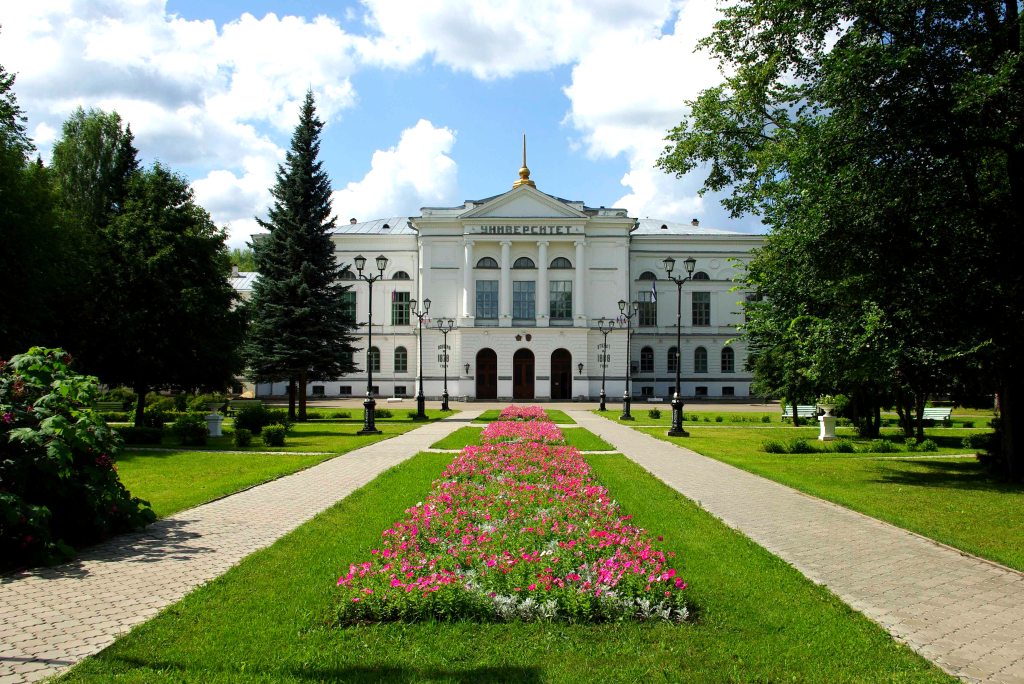 Дёмин В.В.,
Проректор по учебной работе
Основные элементы целевой модели
10 тыс. студентов очного обучения, по всем программам – 15-17 тыс.;
25-40% магистрантов и аспирантов;
Наличие всех видов образования (бак., маг., спец.,асп., докт., ДПО);
Наличие широкого спектра направлений подготовки, фундаментальной подготовки (классический университет);
Построение образовательного процесса на научных исследованиях и инновациях (исследовательский университет).
Стратегическая инициатива 1 «Формирование портфеля программ, обеспечивающих международную конкурентоспособность
(«Интеллектуальный портфель»)
Задача 1. Внедрение в ТГУ новых образовательных программ совместно с ведущими иностранными и российскими университетами и научными организациями (формулировка постановления 211)
1.1.1. Внедрение новых образовательных магистерских, аспирантских / PhD программ и программ прикладного бакалавриата совместно с ведущими иностранными и российскими университетами и научными организациями, в том числе программ, предусматривающих последовательное  обучение в Европейском Университете, ТГУ и Азиатском Университете
1.1.2. Развитие электронного обучения и дистанционных технологий, в том числе создание Интернет-лицея и развитие дистанционных школ
1.1.3. Развитие системы непрерывного образования
1.1.4. Развитие системы мониторинга качества образовательных программ, предусматривающей отказ от неэффективных образовательных программ, развитие системы общественно-профессиональной и международной аккредитации образовательных программ и интеллектуальных продуктов
Стратегическая инициатива 3. Привлечение в ТГУ талантливых студентов и аспирантов
 («Поколение 2020»)
Задача 3.1. Реализация мер по совершенствованию деятельности аспирантуры и докторантуры
3.1.1. Интернационализация аспирантуры / PhD и докторантуры
 
3.1.2. Создание условий диверсификации образовательных траекторий подготовки аспирантов / PhD, ориентированных на тематику, востребованную работодателями
Задача 3.2. Осуществление мер по привлечению студентов из ведущих иностранных университетов для обучения в ТГУ, в том числе путем реализации партнерских образовательных программ с иностранными университетами и ассоциациями университетов
3.2.1. Привлечение студентов всех образовательных уровней в рамках реализации международных мероприятий, партнерских программ и программ академической мобильности, обменных программ и программ включенного образования
3.2.2. Привлечение студентов всех образовательных уровней в рамках реализации международных мероприятий, партнерских программ и программ академической мобильности, обменных программ и программ включенного образования
3.2.3. Открытие научно-образовательных центров (представительств, филиалов) за рубежом
Задача 3.3. Реализация мер по поддержке студентов, аспирантов, стажеров, молодых научно-педагогических работников
3.3.1. Модернизация инфраструктуры ТГУ,  обеспечивающей всестороннее удовлетворение научных и образовательных интересов студентов, аспирантов / PhD, молодых ученых

3.3.2. Обеспечение академической мобильности и интернационализации студентов и аспирантов / PhD
3.3.3. Создание условий для вовлечения школьников в университетскую среду, профориентационная работа и привлечение лучших абитуриентов
3.3.4. Разработка проекта и внедрение элементов экокампуса

3.3.5. Субсидирование оплаты проживания студентов, аспирантов, стажеров, молодых НПР
Главный приоритет: Повышение качества образования в ТГУ

Проект: Создание управленческих условий повышения качества образования в ТГУ
Цель Проекта: Разработать и апробировать механизмы управления, обеспечивающие создание системы повышения качества образования в ТГУ. (Содержание-Кадры-Администрирование)
Задачи Проекта: Обосновать задачи и направления повышения качества образования в ТГУ (Целевая модель организации образования в ТГУ).
	1) Разработать организационно-управленческую модель обеспечения качества образования в ТГУ (матрица, виды управленческих задач, виды управленческих результатов, как элементов системы повышения качества);
	2) Разработать рекомендации по внесению изменений в  регламент управления образовательной программой;
Разработка стандарта качества образования в ТГУ
Разработка образовательного стандарта ТГУ
	3) Разработать рекомендации по управлению качеством образования в ТГУ (обосновать функционал структурного подразделения по управлению качеством образования в ТГУ.– Центр развития качества образования, Калачикова О.Н.
Организовать разработку и реализацию нескольких пилотных проектов повышения качества : 

Проект 1. Создание условий повышения качества педагогической деятельности;
Проект 2. Система оценки качества образования с участием всех субъектов образовательной деятельности;
Проект 3. Участие студентов в повышении качества образования;
Проект 4. Разработка и реализация «независимых» программ;
Проект 5. Механизмы управления межфакультетскими (независимыми) ОП. (Описание процесса разработки и реализации программы для сводных потоков обучающихся. Функциональная карта менеджера программы, регламенты формирования кадрового состава ППС, передачи нагрузки, регулирование учебного режима) 
Проект 6. Создание условий реализации горизонтальных образовательных траекторий и включённого обучения
Проект 7. Разработка стандарта реализации ООП с использованием дистанционных технологий обучения.
Проекты на 2015-2016 гг.


1. Мониторинг неэффективных программ;

2. Разработка и реализация учебно-методического сопровождения образовательного процесса в ТГУ;

Цель Проекта: Разработать и внедрить систему учебно-методического обеспечения образовательного процесса в соответствии с  современными нормативными документами (Федеральный закон №273-ФЗ «Об образовании в Российской Федерации», образовательные стандарты и др.), требованиями дорожной карты, задачами качества образования.

3. Повышение языковых компетенций преподавателей ТГУ
Международная и профессионально-общественная аккредитации образовательных программ в 2015-2016 гг.
Обоснование выбора образовательных программ для аккредитации
Международная направленность программ и наличие иностранных студентов (для международной аккредитации).
Актуальность, уникальность содержания программ  и ориентация на потребности рынка.
Выпускники программы, востребованные рынком труда. 
Создание в ТГУ центров превосходства, спец. лабораторий в том числе мирового уровня как одного из важных аспектов, определяющих качество условий для организации практики студентов по заявленным ОП.
11
Предлагаемые плановые показатели(по существующей дор карте 2015 -2, 2016 -3, 2017-4, 2018 – 5, 2019 -5, 2020 -5)
12
Программы, предлагаемые на международную аккредитацию в 2015 году (предварительные данные)
13
Программы, выдвигаемые на международную аккредитацию в 2016 году (предварительные данные)
14
Программы, выдвигаемые на профессионально-общественную аккредитацию в 2015 -2016 году (предварительные данные)
15
Поиск и персональная работа с талантами на всех уровнях образования (общее среднее образование, бак., маг. и т.д.)
1) Разработка общеуниверситетской стратегии работы с учащимися и координация взаимодействия структур университета («зонтичный проект»); 
2) Сетевая работа со школами;
3) Педагогический клуб;
4) Кооперация с педуниверситетом;
5) Разработка концепции Лицея-интерната в г. Томске, кооперация с лицеем МГУ, «Иннопрактикой»;
6) Разработка содержательной концепции Музея науки и техники в г. Томске;
7) Создание в ТГУ системы поддержки талантливых школьников и школьных коллективов, студентов СПО;
8) Широкий бакалавриат с возможностью индивидуализации образовательной траектории для талантливых студентов;
9) Магистратура с возможностью элитного обучения для одаренных
Интернационализация образовательной деятельности
Центр международных совместных образовательных программ;
Разработка МООС;
Привлечение зарубежных ученых в учебный процесс;
Разработка англоязычных курсов и образовательных программ.
Международные образовательные программы
Бакалавриат; Магистратура; аспирантура
- образовательные программы ТГУ, по которым обучаются иностранные студенты, с выдачей диплома государственного образца
(отдел магистратуры - Щеголева Н.В., отдел аспирантуры – Касаткина Т.В.)
- совместные международные образовательные программы (Центр совместных международных образовательных программ – Кушик Н.Г.)
Совместные образовательные программы:

бакалавриат, магистратура, аспирантура, дополнительное образование;
различные реализации (обучение с получением двух дипломов/сертификатов, защитой двух диссертаций,  включенное обучение с заменой части учебного плана дисциплинами университета-партнера);
-  востребованность у партнеров.
Регламент организации программ
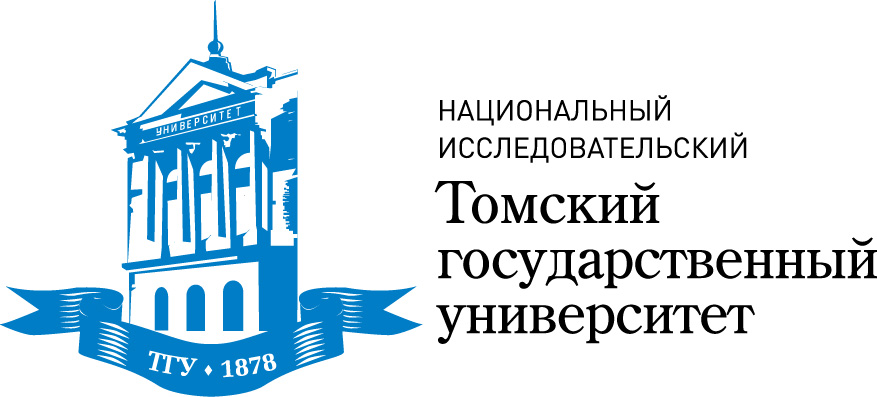 Вуз-партнер
Соглашение о научно-техническом сотрудничестве/рамочное соглашение между образовательными учреждениями
Соглашение о реализации совместной образовательной программы;
Дополнительные соглашения к Соглашению 2.
19
Результаты 2014 года
В заключительном отчете 2014 года будут учтены Программы, результатом которых являются два диплома 
c Национальной консерваторией искусств и ремесел (Франция);
c Университетом Лилль 1 Наука и Технология (Франция);
c Университетом Маастрихта (Нидерланды);
c Павлодарским государственным университетом (Казахстан);
c Университетом Коимбры (Португалия).

Программы включенного обучения c
c Университетом Масарика (Чехия)
c Университетом Вероны (Италия)
c Балтийской международной академией (Латвия)

Совместная PhD программа с Университетом Лион 2 Люмьер
20
Результаты 2014 года (2)
Для организации и сопровождения совместных международных образовательных программ
Создан Центр совместных международных образовательных программ;
Разработана нормативно-правовая база, регламентирующая работу Центра;
Разработаны проекты и примеры Соглашений об организации и реализации программ на различных уровнях (на русском и английском языках);
Разработан комплект документов по “входящей” и “исходящей” мобильности в рамках совместных международных образовательных программ.
Заявлено: 3 	        Выполнено: 9
21
Какие программы внедрять?
Опыт 2014 года показал, что необходимо учитывать:
 статус Университета-партнера (место/присутствие в рейтинге QS);
 уровень и тип программы;
 возможную междисциплинарность программы;
 язык реализации программ;
 “принадлежность” программы Центру превосходства или лаборатории    мирового уровня;
 «интерес» партнера (через софинансирование программы и количество     студентов, направляемых в ТГУ на обучение).
22
Кто ведущий?             Кто «ведомый»?
Под «ведущими» будем понимать Университеты, стоящие выше нас в QS Ranking;
Под «ведомыми» будем понимать Университеты, стоящие ниже нас или отсутствующие в QS Ranking;

Географически…

«Ведущие» Университеты расположены, в основном, в Северной Америке, Европе и Австралии;
«Ведомые» Университеты расположены, в основном, в Юго-восточной Азии, на Ближнем Востоке, Латинской Америке;
23
Стратегия развития
Опыт ведущих мировых Университетов
ТГУ
Распространение лучших практик ТГУ на «ведомые» Университеты
24
Стратегия развития (2)
Ресурсы на внедрение программ с ведущими мировыми Университетами
ТГУ приглашает специалистов ведущих Университетов;
Ведущие Университеты разрабатывают программы, проводят маркетинг.
«Ведомые» направляют в ТГУ иностранных студентов и софинансируют мобильность преподавателей ТГУ
ТГУ
Ресурсы на мобильность (в части проезда) ведущих преподавателей и ученых ТГУ
25
Изменение показателей «дорожной карты»
Количество совместных международных образовательных программ
26
2015 год
Бен Гурион, Сапиенца, Экс-Марсель, Коимбра (будет первый набор в 2015), Сан-Пауло или Рио - они все выше нас в QS;
совместная PhD планируется у Эдинбурга и Кертина;
Выберем 5 лучших, когда поймем, на какой они стадии (ближе к середине года);
3 «отстающих» - здесь София, Штаты-Мэривуд, вновь Лион и места, куда отправим наших читать лекции для повышения контингента иностранных студентовГеографически…
27
Задачи на ближайшее время:
1) Совместные программы с университетами 5-100;  
2) ИТМО – совместная магистратура;
3) ИТМО -  подготовка совместных МООС;
4) Мониторинг неэффективных программ

Необходимо совершенствовать:
1) систему сопровождения иностранных студентов и аспирантов в ТГУ;
2) регламент и нормативные документы, определяющие порядок организации и сопровождения совместных международных образовательных программ (Проект разработан);
3) регламент, определяющий виды, способы и механизмы академической мобильности студентов и аспирантов.

Отсутствует (необходимо ввести):
1) мотивация ППС к разработке международных образовательных программ в ТГУ и чтению курсов на английском языке;
2) нормативные документы для защиты кандидатской диссертации на английском языке, PhD.
Проекты на 2015-2016 гг.:
1. Организация и сопровождение совместных международных образовательных программ в ТГУ;
2. Совместные программы с университетами 5-100;  
3. Развитие электронного обучения и дистанционных технологий, в том числе Интернет- лицея
            - МООС - проекты с EdX, Лекториумом, Сколтех, МИТ.
            - Внутренний конкурс МООС.
            - Сетевые проекты с университетами 5-100.
            - Сетевой проект с ТУСУР.
4. Мотивация ППС к разработке международных образовательных программ в ТГУ и чтению курсов на английском языке;
5. Разработка нормативной базы для защиты кандидатской диссертации на английском языке, PhD.
Сетевые программы со стратегическими партнерами:
а) Организация комплексов НОЦ-кафедра ( подобных ИСС, «Агат», Сбербанк, Микран, Газпром космические системы);
б) ДПО для партнеров (пример – программа по энергосбережению, программа для «Микрана»).
Состояние дел
1. По всем разделам дорожной карты показатели перевыполнены (например, 9 международных совместных образовательных программ вместо 3 по плану, 4 образовательных программы, прошедшие международную или профессионально-общественную аттестацию вместо1)
2. Уточнены подходы к выбору совместных международных образовательных программ
(сформулированы основные принципы и подготовлены несколько проектов, базирующихся на доминанте качества образования и разрабатывающих систему развития и управления качеством образования)
3. Опыт международной и профессионально-общественной аккредитации
 Проблемы и затруднения
1) Внешнеполитическая ситуация (приоритеты сдвигаются на Восток, хотя нацеленность на «мост» и тройные программы остается);
2) Недостаточная правовая и нормативная база (PhD, защиты на английском языке, визовый режим и т.п.);
3) Отсутствие пула специальных лотов для «5-100» в ФЦП, РФФИ, РГНФ и т.п.
СПАСИБО ЗА ВНИМАНИЕ!